Презентация для учебника
Козлова С. А., Рубин А. Г.
«Математика, 6 класс. Ч. 1»
ГЛАВА I.  ПОВТОРЕНИЕ.
ОБЫКНОВЕННЫЕ ДРОБИ
1.5. Решение задач
Школа 2100
school2100.ru
Решение задач
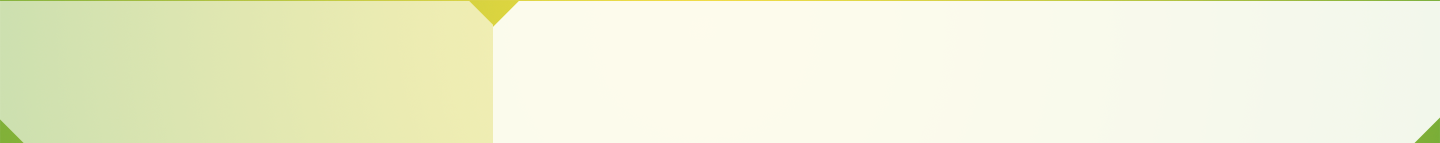 Решение задачи на части
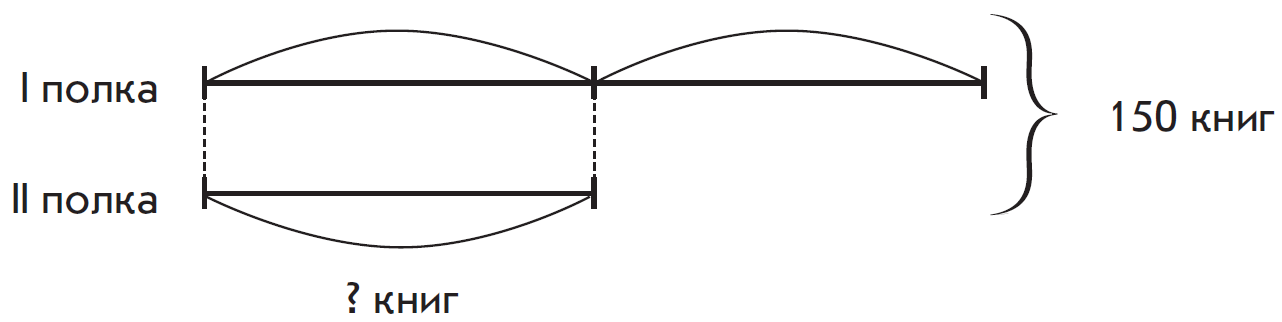 Задача 1

На двух полках стоит 150 книг.
Известно что первая полка состоит
из двух одинаковых частей, а вторая из одной,
равной половине первой полки.
Сколько книг стоит на первой полке
и сколько на второй?
Решение задач
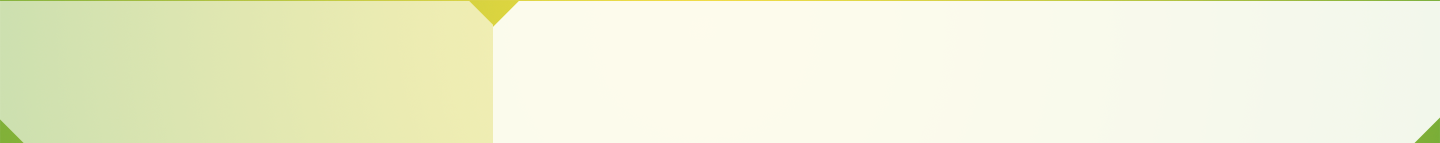 Решение задачи на части
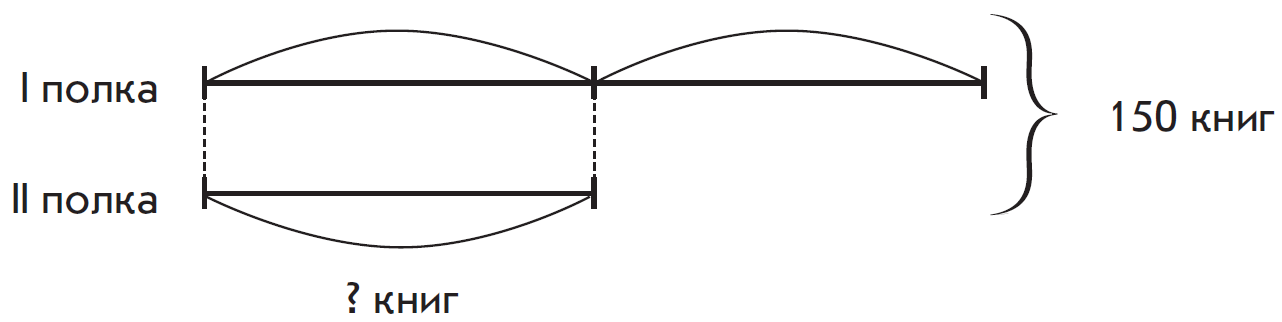 Решение

Первая и вторая полка состоят вместе из трех одинаковых частей, отсюда следует, что в одной такой части находится 150 : 3 = 50 книг.

Так как первая полка состоит из двух частей,
то на ней стоит 50 · 2 = 100 книг,
на второй полке находится 50 · 1 = 50 книг.
Решение задач
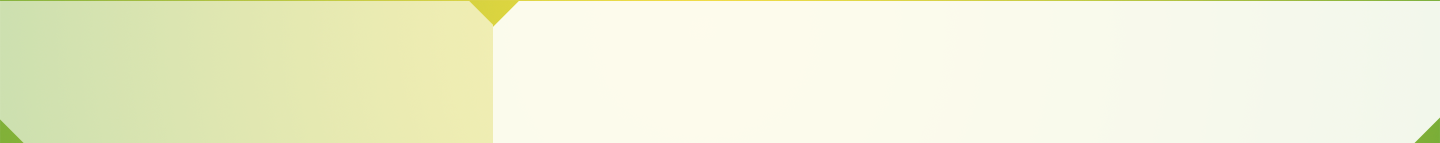 Решение задачи на части
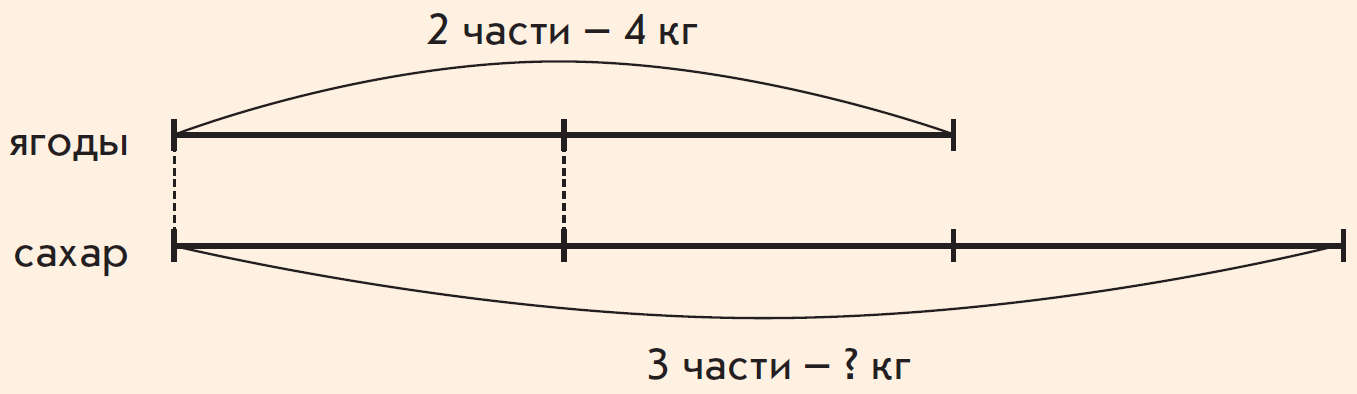 Задача 2

В кулинарной книге записано,
что для варенья из вишни
на 2 части ягод следует взять 3 части сахара. Сколько сахара требуется на 4 кг ягод?
Решение задач
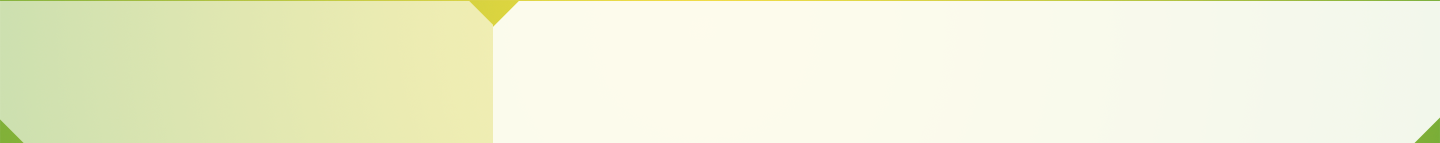 Решение задачи на части
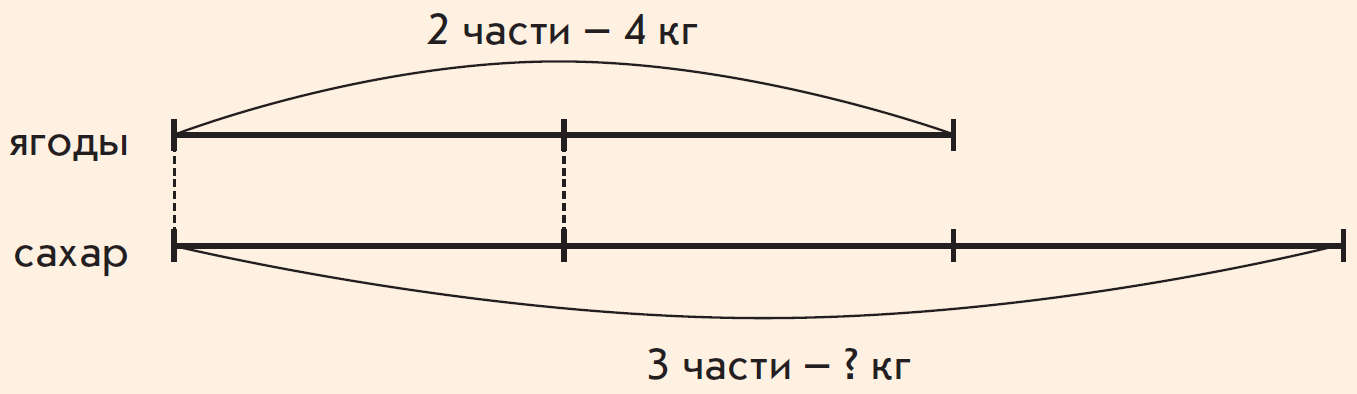 Решение

По условию, 2 части ягод весят 4 кг,
это означает, что одна часть весит 4 : 2 = 2 кг.

Для варенья требуется взять 3 части сахара,
с учетом того, что одна часть весит 2 кг, получаем, что 3 части весят 3 · 2 = 6 кг.
Решение задач
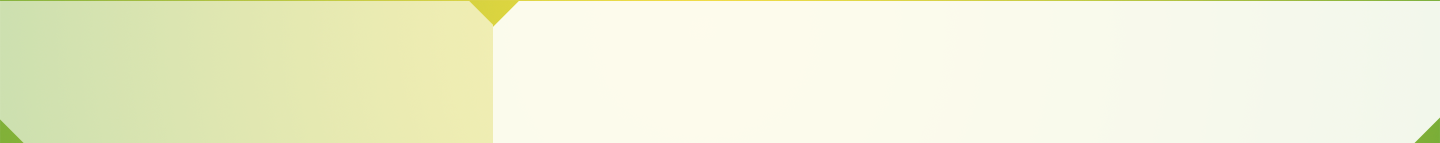 Движение одного объекта
В задачах на движение рассматриваются
три взаимосвязанные величины:

v – скорость движения
(расстояние, пройденное за единицу времени),

t – время движения,

s – пройденный путь.
s = v · t
t = s : v
v = s : t.
Решение задач
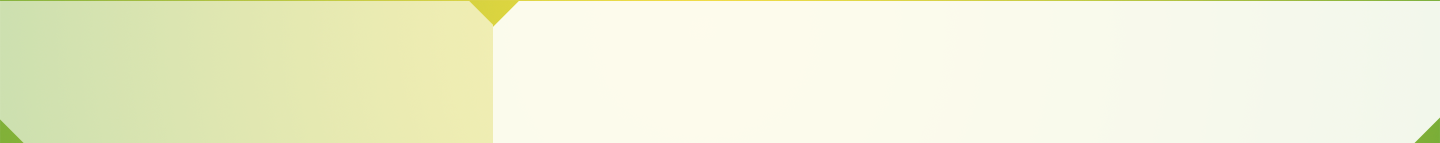 Движение одного объекта
Задача 1
Скорость движения пешехода – 6 км/ч. Какое расстояние он пройдёт за 3 часа?
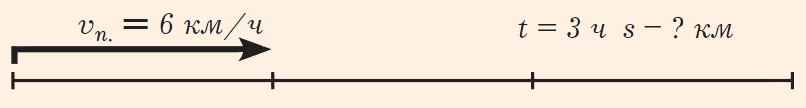 v = 6 км/ч

t = 3 ч

s = v · t = 6 · 3 = 18 км
Решение задач
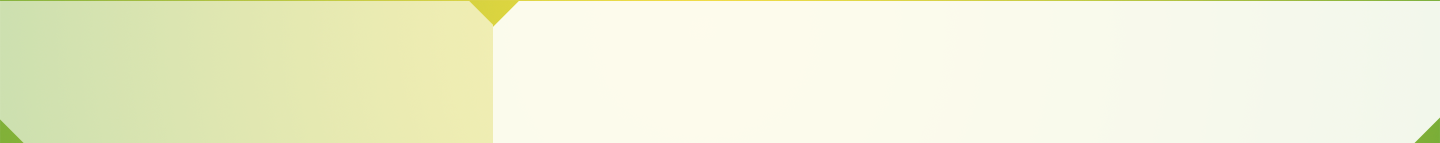 Движение одного объекта
Задача 2
Расстояние между двумя населёнными пунктами равно 18 км. Скорость движения пешехода – 6 км/ч. За какое время он пройдёт это расстояние?
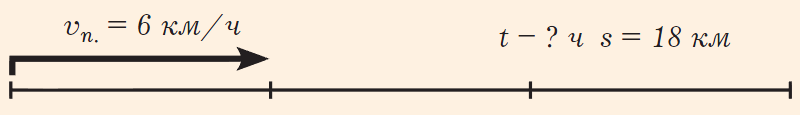 s = 18 км

v = 6 км/ч

t = s : v = 18 : 6 = 3 км
Решение задач
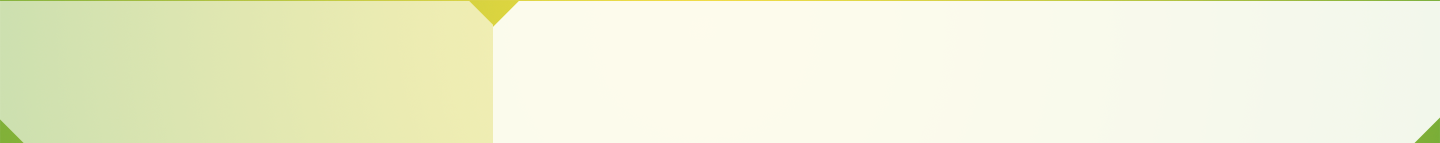 Движение одного объекта
Задача 3
Расстояние между двумя населёнными пунктами – 18 км. Пешеход прошёл это расстояние за 3 ч. Какова была его скорость движения?
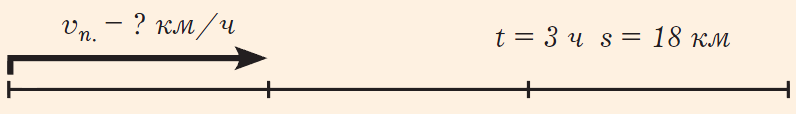 s = 18 км

t = 3 ч

v = s : t = 18 : 3 = 6 км/ч
Решение задач
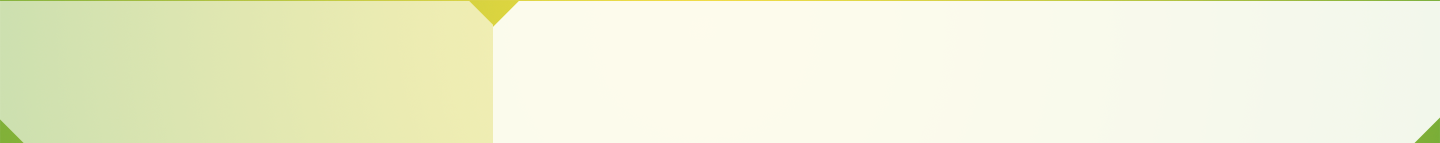 Движение в
противоположных направлениях
Задача 4
Из одного пункта одновременно в противоположных направлениях вышли два пешехода. Скорость одного из них была 6 км/ч, а другого – 4 км/ч. Какое расстояние будет между ними через 3 часа?
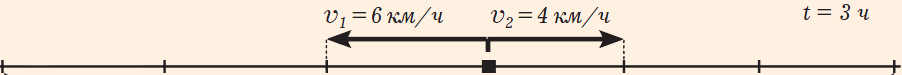 v1 = 6 км/ч, v2 = 4 км/ч

t = 3 ч

s = (v1 + v2) · t = (6 + 4) · 3 = 30 км
Решение задач
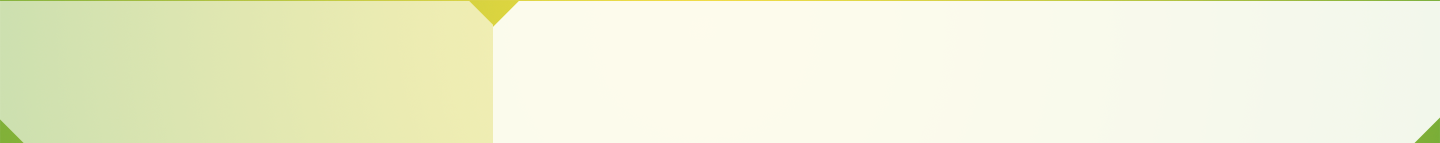 Движение навстречу
Задача 5
Два пешехода одновременно вышли навстречу друг другу из двух пунктов, расстояние между которыми 30 км. Скорость одного из них – 6 км/ч, а другого – 4 км/ч. Через сколько часов они встретятся?
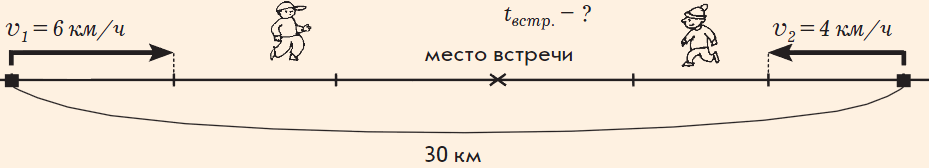 v1 = 6 км/ч, v2 = 4 км/ч

s = 30 км

t = s : (v1 + v2) = 30 : (6 + 4) = 3 ч
Решение задач
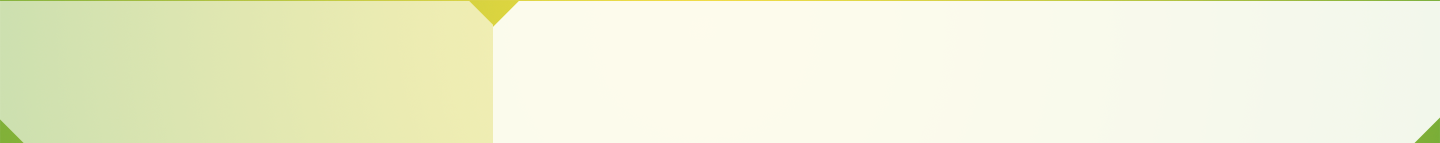 Движение
в одном направлении
Задача
Из дома вышли и одновременно пошли в одном направлении два пешехода: мальчик и девочка.
Скорость мальчика – 100 м/мин,
скорость девочки – 60 м/мин.
Какое расстояние будет между ними через 4 минуты?
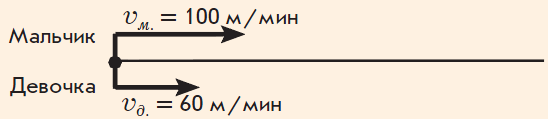 Начало
движения
Решение задач
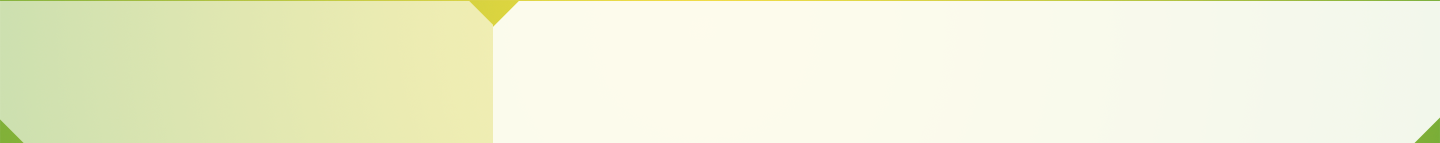 Движение
в одном направлении
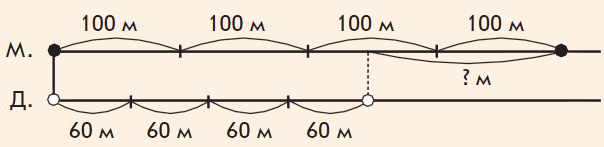 Через
4 минуты
Решение – Способ 1

1) 100 · 4 = 400 (м) – расстояние,
которое за 4 минуты пройдёт мальчик;

2) 60 · 4 = 240 (м) – расстояние,
которое за 4 минуты пройдёт девочка;

3) 400 – 240 = 160 (м) – расстояние между мальчиком и девочкой через 4 минуты.
Решение задач
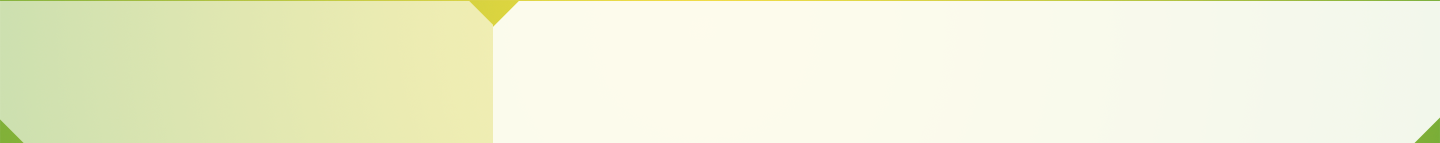 Движение
в одном направлении
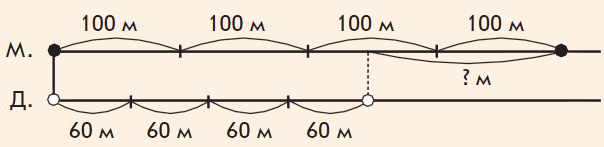 Через
4 минуты
Решение – Способ 2

100 – 60 = 40 (м/мин)
скорость удаления
мальчика от девочки;

2) 40 · 4 = 160 (м) — расстояние между мальчиком и девочкой через 4 минуты.
Решение задач
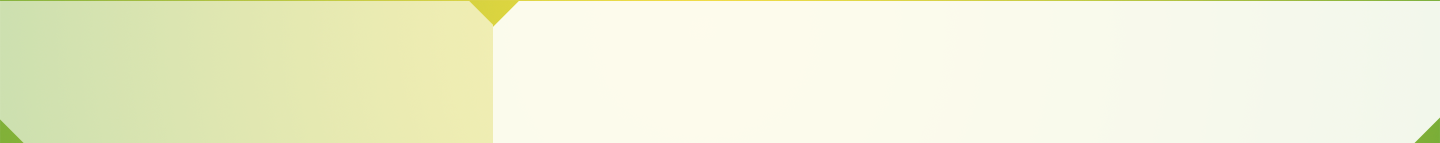 Движение вдогонку
Задача
Из дома и из магазина, расстояние между которыми 160 м, вышли и одновременно пошли в одном направлении два пешехода: мальчик и девочка. Скорость мальчика – 100 м/мин, скорость девочки – 60 м/мин, причём мальчик догоняет девочку. Через сколько минут мальчик догонит девочку?
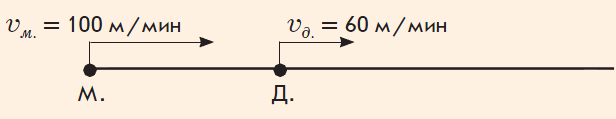 Начало
движения
Решение задач
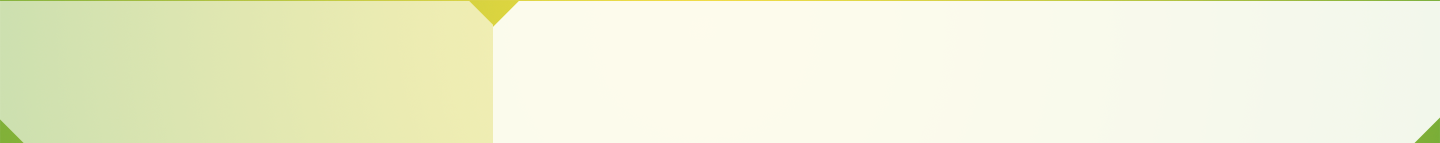 Движение
в одном направлении
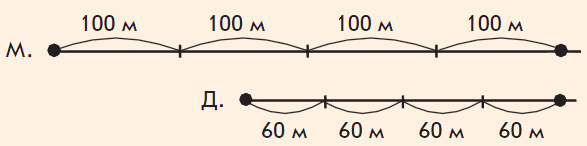 Через
4 минуты
1) Мальчик догоняет девочку, значит,
расстояние между ними
каждую минуту уменьшается на 100 – 60 = 40 (м).

Скорость сближения мальчика и девочки 40 м/мин.

2) Чтобы догнать девочку, мальчику нужно преодолеть первоначальное расстояние между ними (160 м).

Чтобы найти время, необходимое для этого, нужно первоначальное расстояние разделить на скорость сближения: 160 : 40 = 4 (мин).
Решение задач
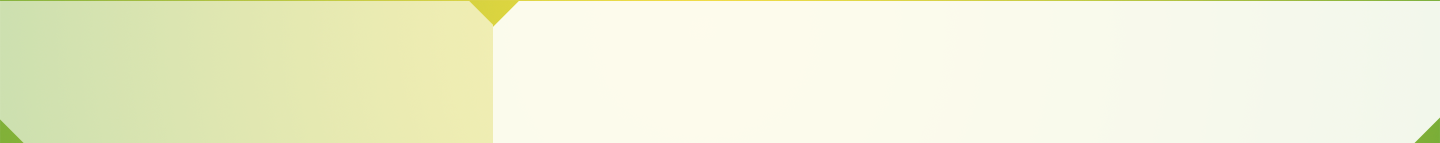 Движение по реке
Существует

собственная скорость объекта –

это скорость движения в стоячей воде,
и также существует

скорость течения реки,

которую необходимо учитывать.

При этом возникает
скорость движения по течению
и скорость движения против течения.
Решение задач
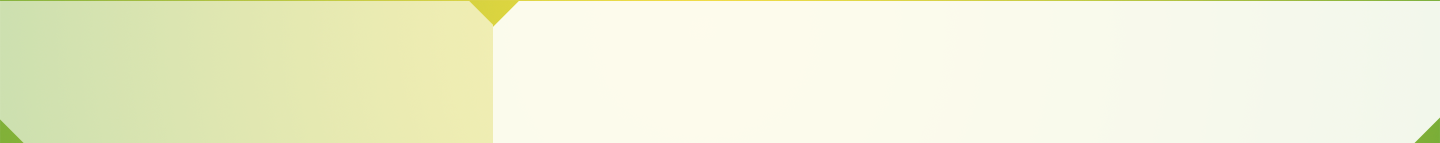 Движение по реке
Пример
Собственная скорость лодки – 6 км/ч. Скорость течения реки – 2 км/ч.
vпо течению = vсобственная + vтечения

В нашем случае:
vпо течению = 6 + 2 = 8 км/ч
vпротив течения = vсобственная – vтечения

В нашем случае:
vпротив течения = 6 – 2 = 4 км/ч
Решение задач
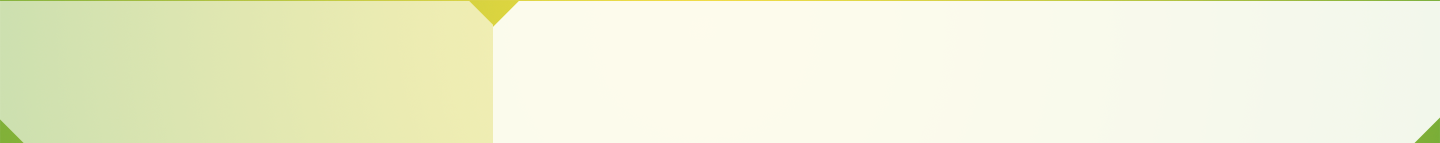 Движение по реке
Задача
Лодка плыла по течению реки 2 часа. Какое расстояние она проплыла, если её собственная скорость равна 6 км/ч, а скорость течения реки – 2 км/ч?
s = vпо течению · t =

= (vсобственная + vтечения) · t =

 = (6 + 2) · 2 = 16 км
Решение задач
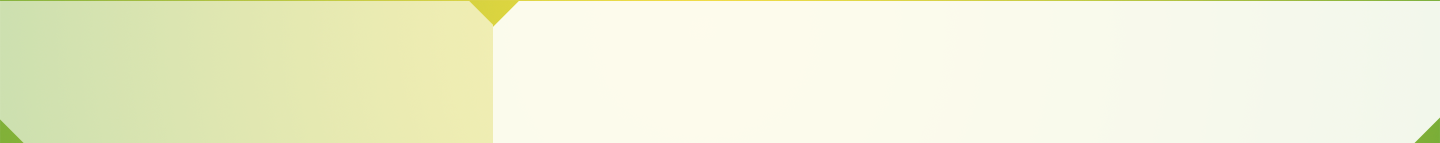 Производительность
Производительностью
называют работу,
выполненную за единицу времени.
Производительность труда может выражаться, например,
в деталях, сделанных за час.
Производительность
принято обозначать
маленькой латинской буквой v.
Решение задач
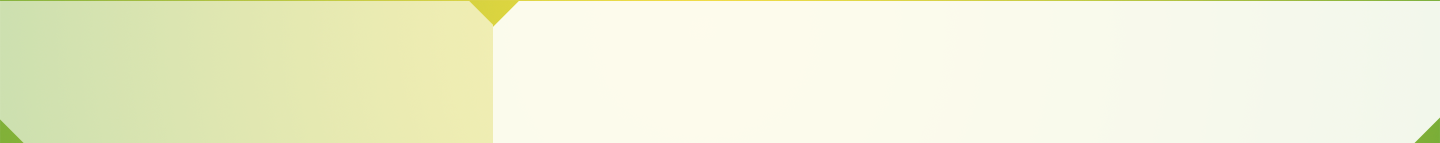 Время и работа.
Связь между величинами
Время принято обозначать
маленькой латинской буквой t.
Сделанную работу –
большой латинской буквой А.
Зависимость между величинами v, t и А записывается так:
А = v · t
v = А : t 
t = А : v
Решение задач
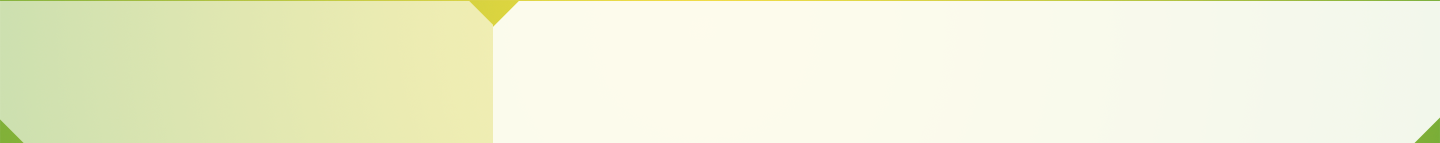 Подробнее о связи
между величинами
Чтобы найти производительность,
нужно всю выполненную работу разделить на время, затраченное на выполнение этой работы.

v = А : t
Работа равна
производительности, умноженной на время работы.

А = v · t
Чтобы найти время выполнения работы,
надо работу разделить на производительность.

t = А : v
Решение задач
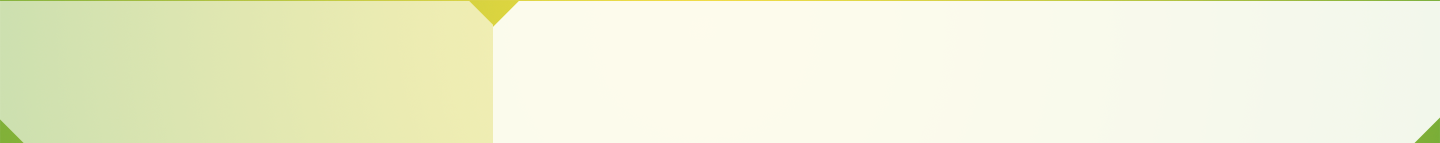 Задача 1
Одна машинистка напечатает
30 страниц за 3 дня, а другая – за 6.
За сколько дней они напечатают 30 страниц,
если будут работать вместе?
А = 30 стр.; t1 = 3 дня; t2 = 6 дней
1) v1 = А : t1 = 30 : 3 = 10 стр./день
производительность первой машинистки
2) v2 = А : t2 = 30 : 6 = 5 стр./день
производительность второй машинистки
3) v = v1 + v2 = 10 + 5 = 15 стр./день
производительность обеих машинисток
при совместной работе
4) t = A : v = 30 : 15 = 2 дня
за это время машинистки напечатают 30 страниц,
если будут работать вместе.
Решение задач
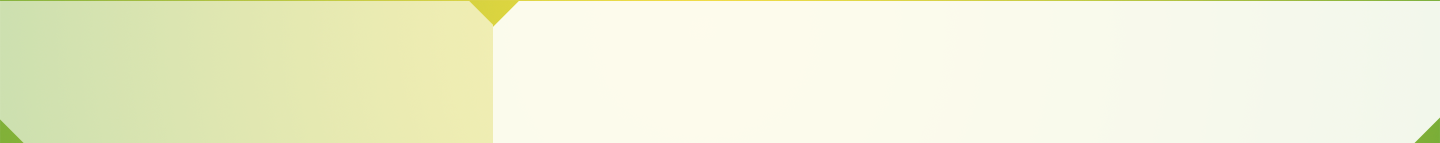 Задача 2
Одна машинистка выполняет
работу за 3 дня, а другая – за 6.
За сколько дней они выполнят всю работу,
если будут работать вместе?
Отличие от задачи 1:
не указан объём выполняемой работы
В таком случае
всю работу,
можно принять
за целое — единицу (1).
Пользуясь этим предположением о работе,
решение Задачи 2
становится полностью аналогичным
решению задачи 1.
Решение задач
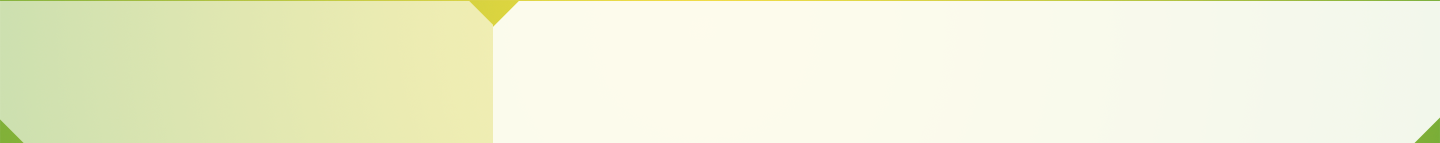 Задача 2
Одна машинистка выполняет
работу за 3 дня, а другая – за 6.
За сколько дней они выполнят всю работу,
если будут работать вместе?
А = 1 (все страницы); t1 = 3 дня; t2 = 6 дней
1) v1 = А : t1 = 1 : 3 =      всех страниц в день

производительность первой машинистки
1
3
2) v2 = А : t2 = 1 : 6 =      всех страниц в день

производительность второй машинистки
1
6
Решение задач
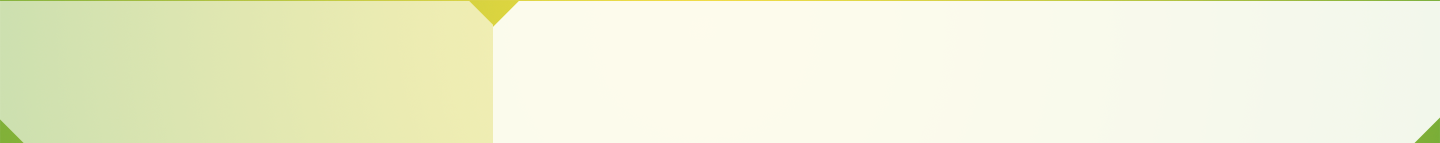 Задача 2
3) v = v1 + v2 =     +     =     =      всех страниц в день

производительность обеих машинисток
при совместной работе
1
1
3
1
3
6
6
2
4) t = A : v = 1 :     = 2 дня

за это время машинистки напечатают 30 страниц,
если будут работать вместе.
1
2
Как видите, даже в случае, когда мы не знаем конкретного объема работы,
задача может быть решена.
Решение задач
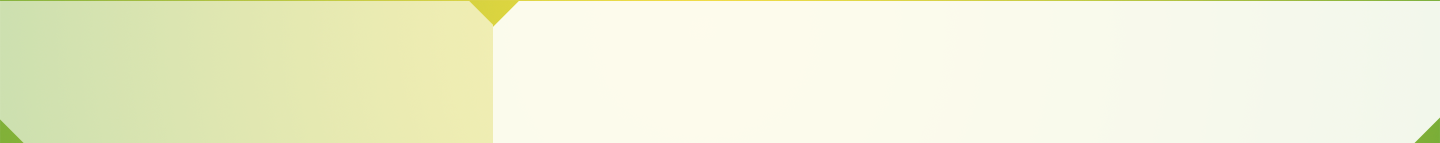 Делимость.
Свойства делимости
ПРОВЕРЬТЕ СЕБЯ
ПРОВЕРЬТЕ СЕБЯ
Ответьте на следующие вопросы:
Петя, Даша и Максим собирали яблоки. Петя собрал 3 части яблок, Даша 4 части, а Максим 2 части. Сколько собрал каждый, если всего было собрано 180 яблок?
Шесть частей огорода засажены картофелем, пять частей — свеклой, одна часть — морковью и еще 3 части огурцами. Площадь земли отведенной под свеклу равна 15 кв. м. Сколько отведено под другие овощи? Какова площадь всего огорода?
В забеге на 10 километров была награждена памятными грамотами 1 часть участников, не дошли до финиша 8 частей участников. Всего дошло до финиша 40 частей участников. Сколько человек участвовало в забеге, если награждены были 5 человек?
Решение задач
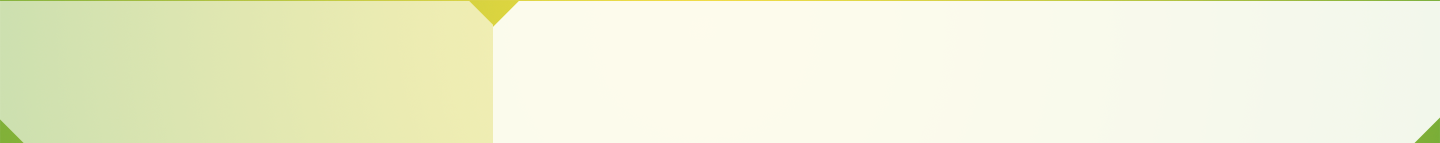 Делимость.
Свойства делимости
ПРОВЕРЬТЕ СЕБЯ
ПРОВЕРЬТЕ СЕБЯ
Решите следующие задачи:
На реке находятся города А и Б, причем река течет по направлению из города Б в город А со скоростью 5 км/ч, а расстояние между городами, если плыть по реке, равно 190 км. Из городов, по направлению друг к другу, стартовали катер и теплоход.
Катер плывет из города A в Б с собственной скоростью 30 км/ч, а теплоход из Б в А со скоростью 8 км/ч.
Через какое время катер и теплоход встретятся?
Первый рабочий выкапывает траншею длиной 53 метра за 6 дней, второй — за 30 дней. За сколько дней оба рабочих, работая вместе, выкопают траншею?
Первый рабочий выкапывает траншею за 8 дней, второй — за 4 дня. За сколько часов оба рабочих, работая вместе, выкопают траншею?